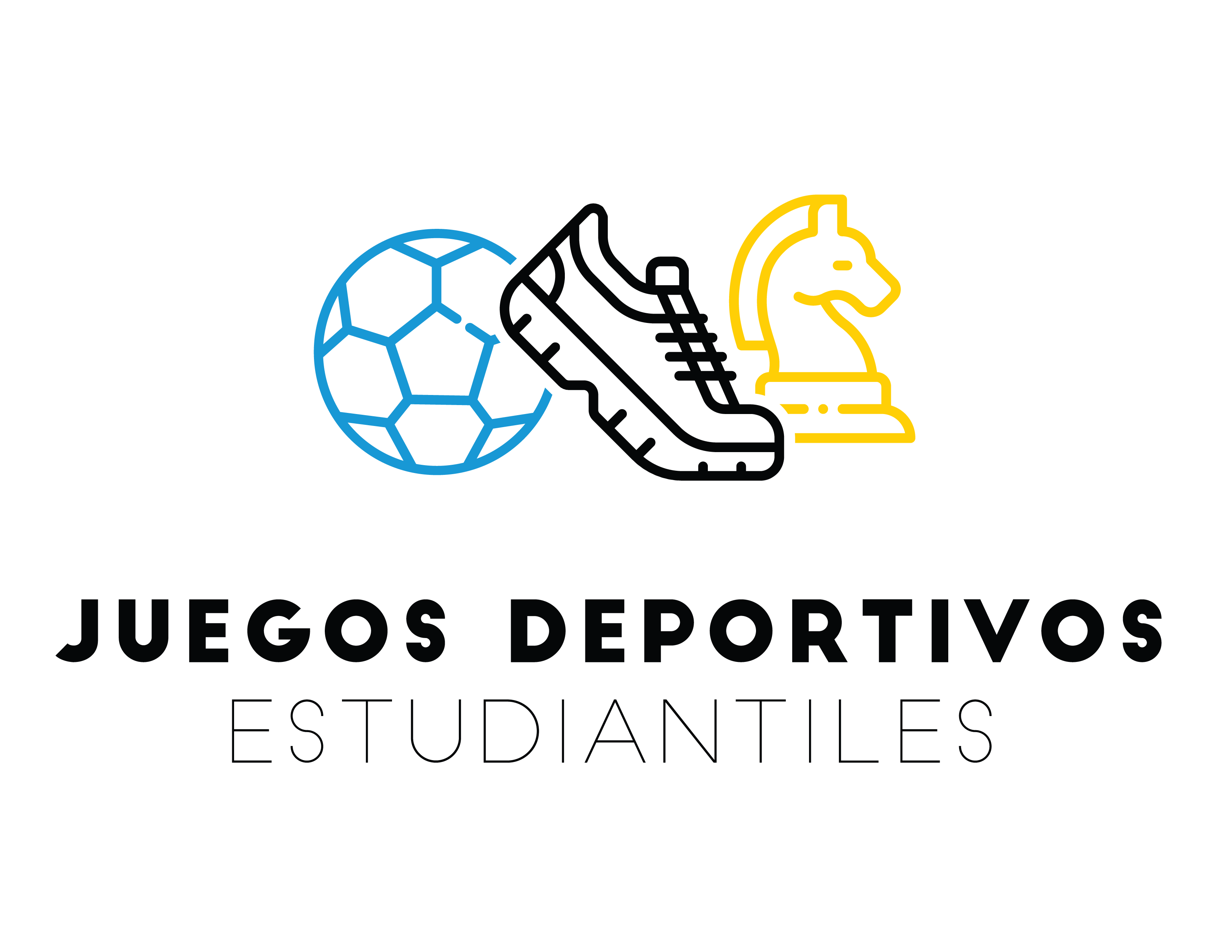 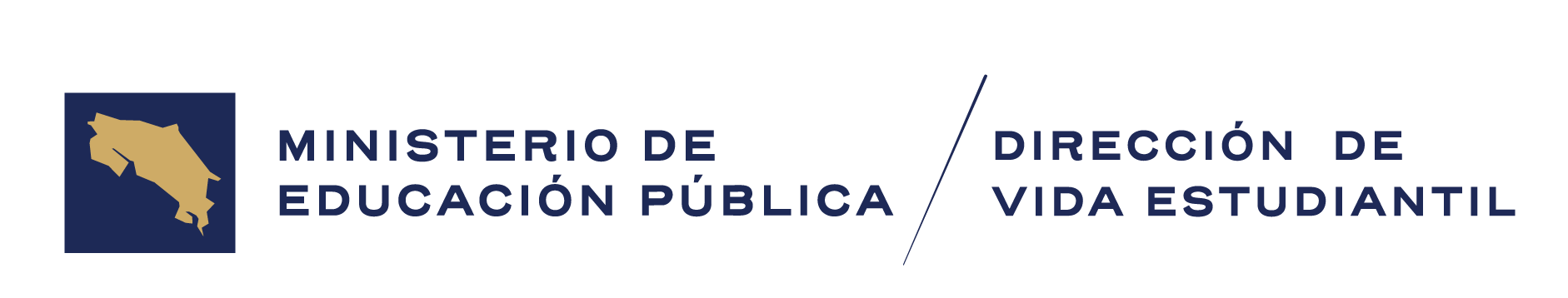 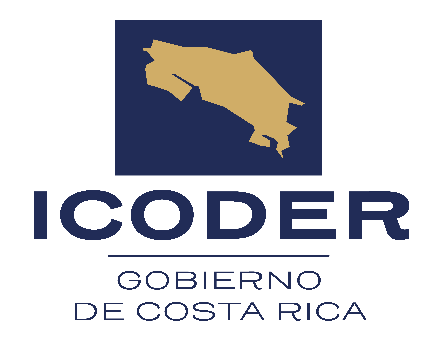 Se emite el certificado de participación a:
nombre de la persona estudiante
Por su destacada participación y desempeño en el evento de
nombre del evento o disciplina deportiva, categoría y rama
de nuestra Dirección Regional de Educación. Te invitamos a seguir haciendo del deporte la vía de acceso esencial para aprender sobre actitudes, virtudes, conocimientos, disfrute, solidaridad y respeto para toda tu vida.
Nombre, puesto y firma de persona
Nombre, puesto y firma de persona